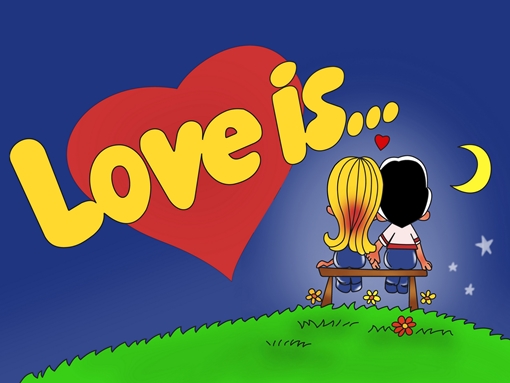 Interactive Quiz  for 8-11 Formers
Автор:
Ольга Михайловна Степанова
учитель английского языка 
МБОУ «Цивильская СОШ №1 
имени Героя Советского Союза М.В. Силантьева»
города Цивильск Чувашской Республики
2016
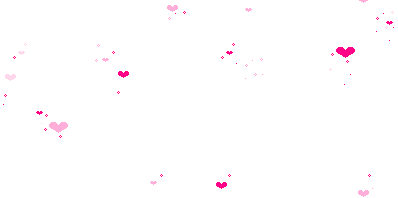 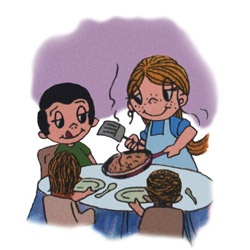 Love is... making pancakes on Saturday… .
morning
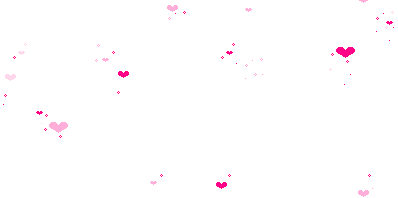 Love is... 
letting him do the plumber’s … .
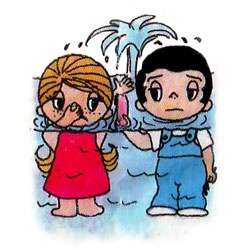 work
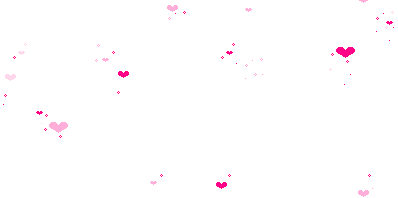 Love is...
keeping his meal hot when he comes … late.
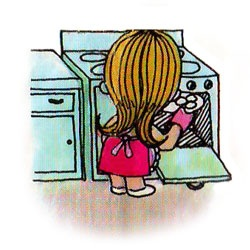 home
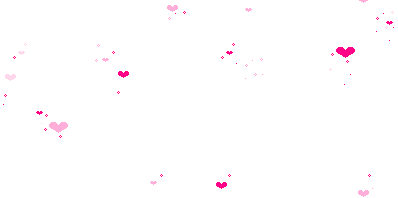 Love is... 
two people sharing one … .
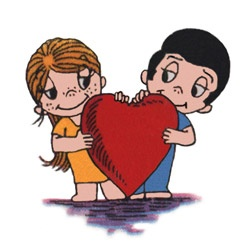 heart
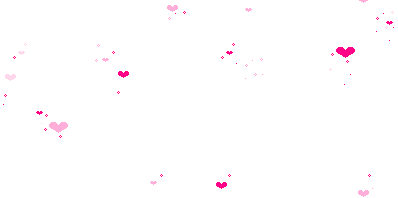 Love is... 
hurrying to get home – knowing he’ll be … .
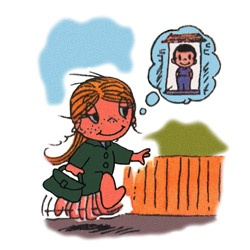 there
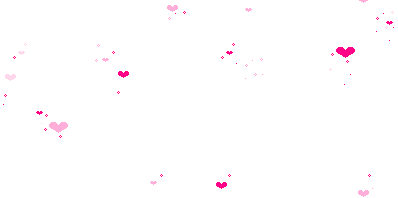 Love is... 
sending him a message of … with the first coffee of the day.
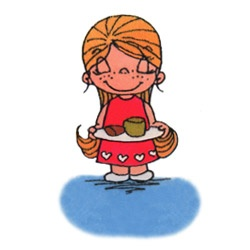 love
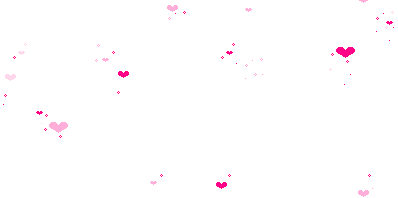 Love is... 
walking the … , together.
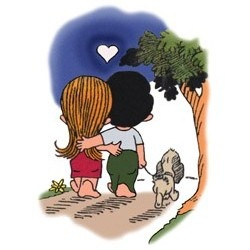 dog
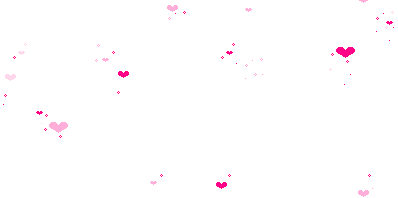 Love is... 
finding a … on the car’s seat.
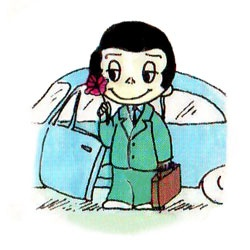 rose
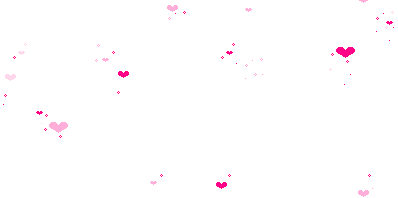 Love is... 
bring out the best 
in each … .
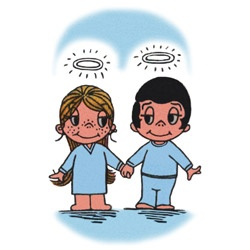 other
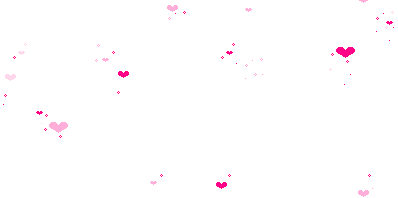 Love is... taking her home … .
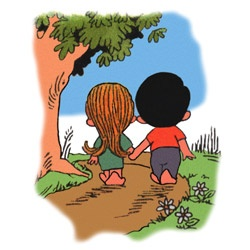 safely
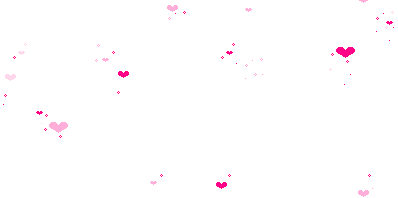 Love is... 
like … to your ears.
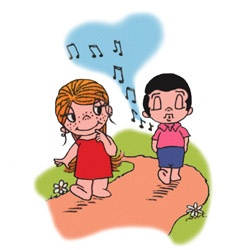 music
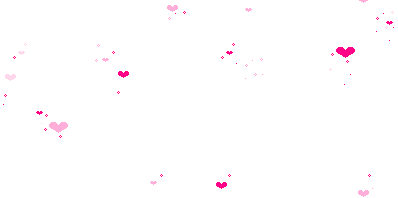 Love is... 
approving his 
fishing … .
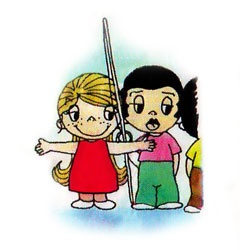 adventures
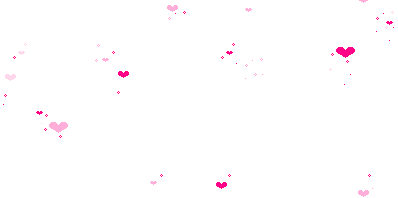 Love is... 
… for two.
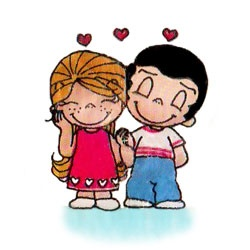 happiness
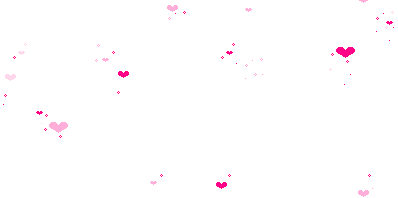 Love is... 
taking her to the … you lived before marrying.
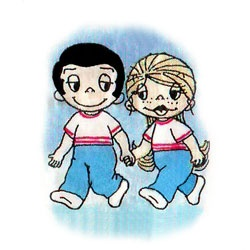 place
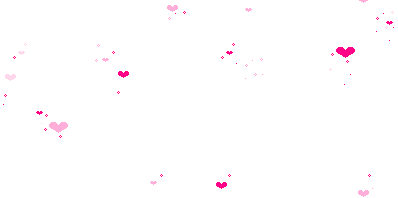 Love is... 
sending her 
a “love … ”.
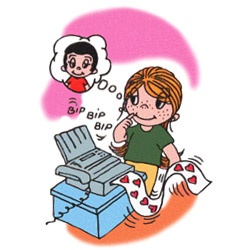 fax
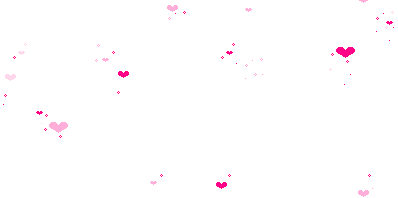 Love is... preparing her … in the morning.
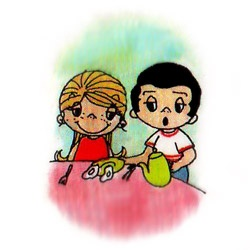 breakfast
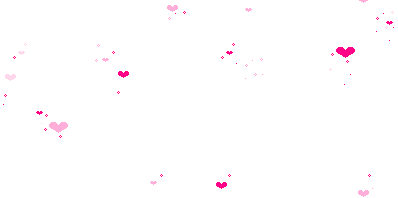 Love is... 
spending a few minutes together at midnight before… .
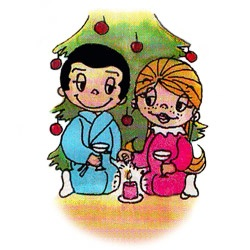 Christmas
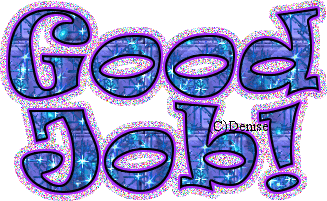 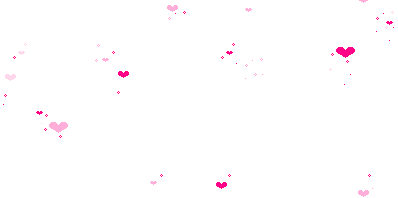 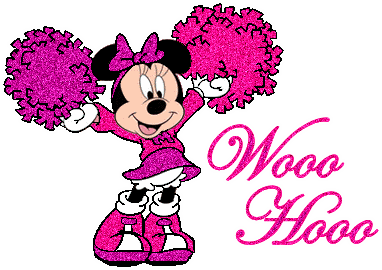 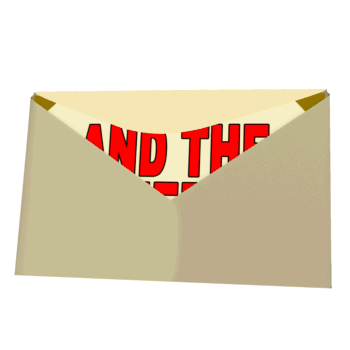 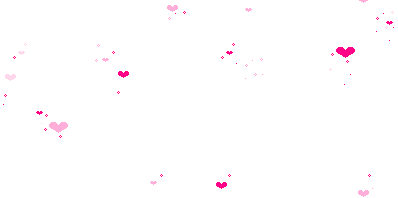 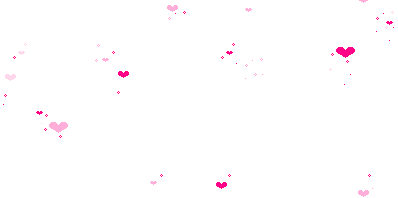 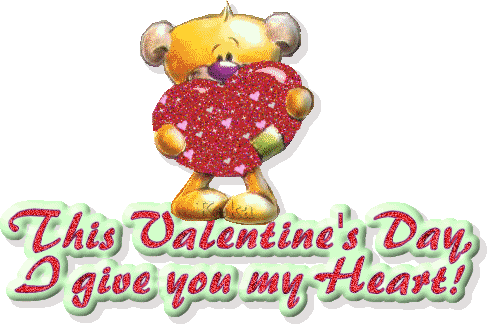 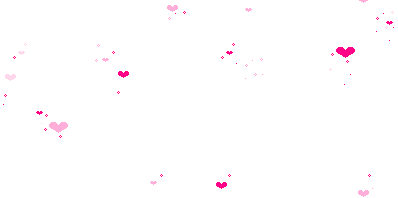 Sources
http://loveishate.ru/comics/pic710/
http://1.bp.blogspot.com/-x7drm-SyINQ/UszksKsSiBI/AAAAAAAAFHc/56zn1G3OPzc/s1600/Animated+valentine's+Day+Wallpaper+&+History+(35).gif
http://www.emmajanedance.co.uk/storage/Mini.gif?__SQUARESPACE_CACHEVERSION=1426509005076
https://s-media-cache-ak0.pinimg.com/originals/51/07/6f/51076fe4598373a5022d34bf2e83b837.gif